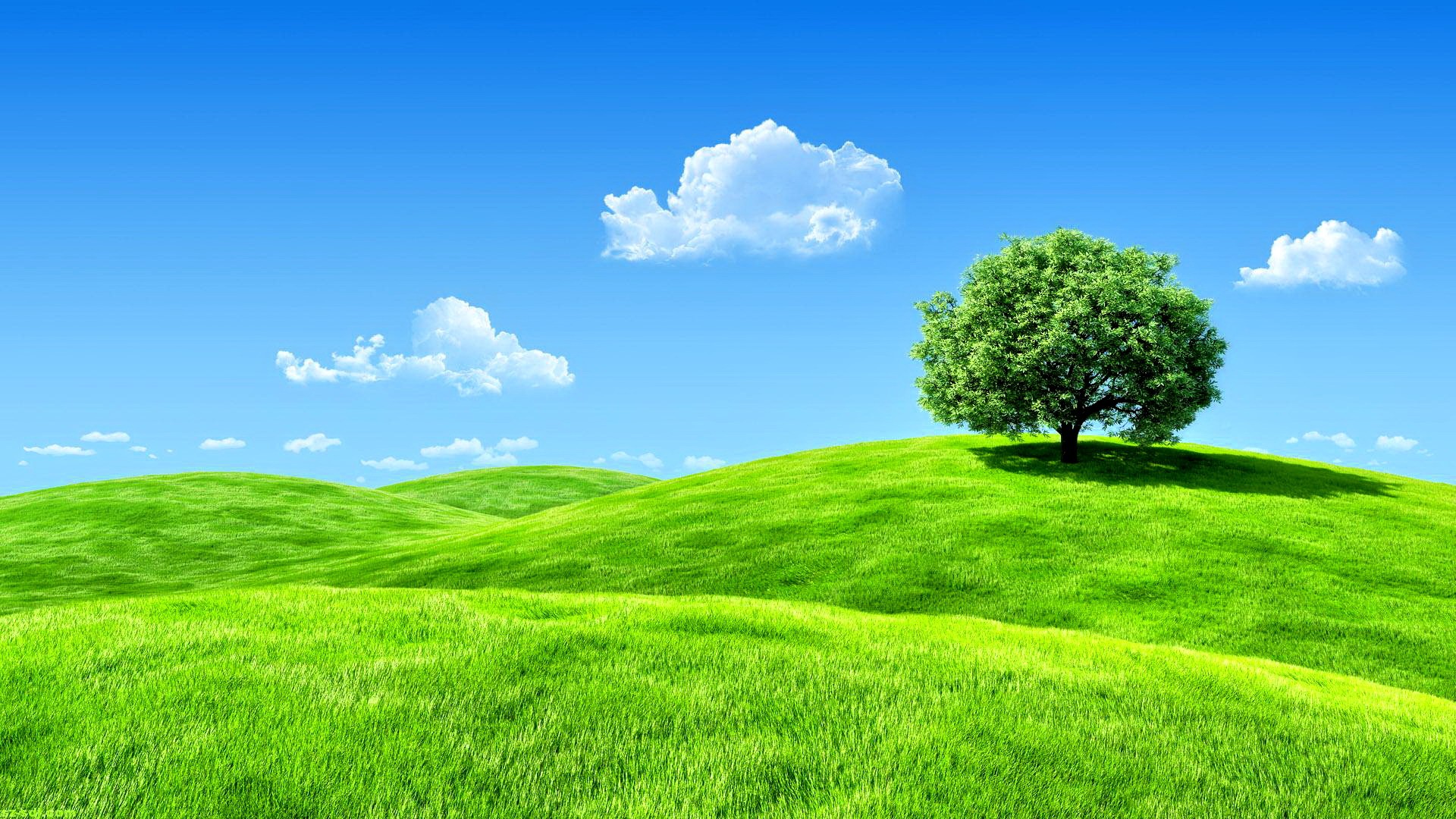 ĐẠI SỐ 8
Tiết 14. CHIA ĐƠN THỨC CHO ĐƠN THỨC
Giáo viên: Trần Minh Đông
TIẾT 13: CHIA ĐƠN THỨC CHO ĐƠN THỨC
1. Phép chia đa thức
* Nhắc lại kiến thức số học 6:
Khi nào số nguyên a chia hết cho số nguyên b
* Trả lời: Số nguyên a chia hết cho số nguyên b nếu có số nguyên q sao cho a = b.q.
Ví dụ 1: Ta nói  6   2     vì có 3.2 = 6
? Tương tự, khi nào đa thức A chia hết cho đa thức B
Đa thức A chia hết cho đa thức B nếu tìm được một đa thức Q sao cho A = B.Q 
                  Kí hiệu: A : B = Q hoặc                        .
TIẾT 13: CHIA ĐƠN THỨC CHO ĐƠN THỨC
1. Phép chia đa thức

Trong đó:   A được gọi là đa thức bị chia;
                  B được gọi là đa thức chia;
                  Q được gọi là đa thức thương.
2. Chia đơn thức cho đơn thức
TIẾT 13: CHIA ĐƠN THỨC CHO ĐƠN THỨC
2. Chia đơn thức cho đơn thức
Đơn thức A chia hết cho đơn thức B nếu tìm được một đa thức Q sao cho A = B.Q
a. Quy tắc
15 x7
?1
x3-2 = x1 = x
a/ x3 :  x2   =
20 x5
5x5
b/ 15x7  :3x2   =
Dự đoán chia  đơn thức cho đơn thức ta làm thế nào ?
c/ 20 x5 :12 x  =
Bước 1: Hệ số chia hệ số
Bước 2: Lũy thừa từng biến chia cho nhau
Bước 3: Nhân các tích với nhau
TIẾT 13: CHIA ĐƠN THỨC CHO ĐƠN THỨC
Tính
Bước 1: Hệ số chia hệ số
?2
Bước 2: Lũy thừa từng biến chia cho nhau
(15 : 5).(x2:x).(y2:y2)
a/ 15x2y2 : 5xy2 =
=   3. x .1
Bước 3: Nhân các tích với nhau
=  3 x
(12: 9) . (x3: x2) . (y :1)
b/ 12x3y : 9x2=
TIẾT 13: CHIA ĐƠN THỨC CHO ĐƠN THỨC

Nhận xét
Đơn thức A chia hết đơn thức B khi có đủ 2 điều kiện:
+ Các biến trong đơn thức B phải có mặt trong A
+ Số mũ của mỗi biến đơn thức B không được lớn hơn số mũ mỗi biến trong A
TIẾT 13: CHIA ĐƠN THỨC CHO ĐƠN THỨC
a) Quy tắc:
Muốn chia đơn thức A cho đơn thức B (trường hợp A chia hết cho B) ta làm như sau:
- Chia hệ số của A cho hệ số của B.
- Chia lũy thừa của từng biến trong A cho lũy thừa của cùng biến đó trong B.
- Nhân các kết quả vừa tìm được với nhau.
TIẾT 13: CHIA ĐƠN THỨC CHO ĐƠN THỨC
?3 
a) Tìm thương trong phép chia sau, biết đơn thức bị chia là 15x3y5z và đơn thức chia là 5x2y3.
        b) Cho P = 12x4y2  : ( -9xy2 ). Tính giá  trị của P tại x = -3 và y = 1,005.
b. Áp dụng
Giải:
a) 15x3y5z : 5x2y3 =
3xy2z
Vậy thương của phép chia là 3xy2z.
b) P = 12x4 y2 : ( - 9 xy2)
Thay x = - 3 và y = 1,005 vào biểu thức P ta  có:
=  36
P =
= -
CHIA ĐƠN THỨC 
CHO ĐƠN THỨC
Quy tắc
Biến của B đều là biến của A với số 
mũ không lớn hơn số mũ của nó trong A
(trường hợp A chia hết cho B)
-Chia hệ số của A cho hệ số 
của B
-Chia lũy thừa của từng biến 
trong A cho lũy thừa cùng 
biến đó trong B
Nhân kết quả tìm được
 với nhau
TIẾT 13: CHIA ĐƠN THỨC CHO ĐƠN THỨC
* Trò chơi:
Đây là câu khẩu hiệu quen thuộc. Em hãy trả lời xem câu khẩu hiệu đó là gì?
Hướng dẫn:
     Điền đa thức thích hợp vào các ô vuông dưới 
 đây. Sau đó, viết các chữ tương ứng với các đa
 thức tìm được vào các ô ở hàng dưới cùng của 
 bài em sẽ biết được câu khẩu hiệu này.
TIẾT 13: CHIA ĐƠN THỨC CHO ĐƠN THỨC
Đây là câu khẩu hiệu quen thuộc. Em hãy trả lời xem câu khẩu hiệu đó là gì?
Tìm thương của các phép chia sau:
T.   -4x3y : 2x2y
 O.   6x5y3 : 3x3y2
 N.   -2x4 : (-2x2)
 C.   x6z : x5
5) H.   12x3y4 : 4x3
6) I.  15x2y2 : 5x2y2
7) E.   8x4 : (-2x3)
8) L.    x3y7 : xy4
= 3y4
= -2x
= 2x2y
= 3
= -4x
= x2
= xz
= x2y3
xz
x2y3
-4x
2x2y
-2x
3
-4x
3y4
x2
T
I
E
N
H
O
C
L
E
TIẾT 13: CHIA ĐƠN THỨC CHO ĐƠN THỨC
Bài tập 60 ( sgk)
a.    x10:(-x)8
= x10:x8
= x2
=x10-8
b. (-x)5:(-x)3 =
(-x) 5-3
= (- x)2
= x2
(-y)1
c. (-y)5:(-y)4=
= y
Cho các đơn thức:
và
Tìm số tự nhiên n sao cho đơn thức A chia hết cho đơn thức B.
TIẾT 13: CHIA ĐƠN THỨC CHO ĐƠN THỨC
HĐ: TÌM TÒI, MỞ RỘNG
Đáp án
Điều kiện để đơn thức A chia hết cho đơn thức B là:
hay
Hướng dẫn về nhà
Nắm được cách: Chia đơn thức cho đơn thức
Bài tập 59-62 trang 26-27SGK- bài 21 đến 23 SBT.
- Xem trước nội dung bài 11 “Chia đa thức cho đơn thức”..